Hunter Safety
What is Safety and What is an Accident?
Safety is preventing accidents from happening

Accidents are unintentional or unexpected happenings with someone or something being hurt or killed as the result
Keys to Safety
Attitude

Skill

Knowledge
Most Important Key: Attitude 

You are the brain of the gun and if you have a bad attitude, you will be unsafe!
Four Human Traits That Cause Accidents
Ignorance


Carelessness
Excitement


Competition or Peer Pressure
What is a firearm?
A device which propels a bullet or projectile from a tube to a target, using a controlled explosive.
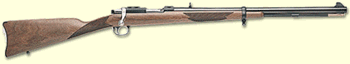 What Are the Parts to a Firearm?
-----------Barrel--------------
Action
-------------------------Stock--------------------------
Muzzle Loaders
Most early firearms – 
Loaded by pouring gunpowder and shoving projectile in through front end of the barrel
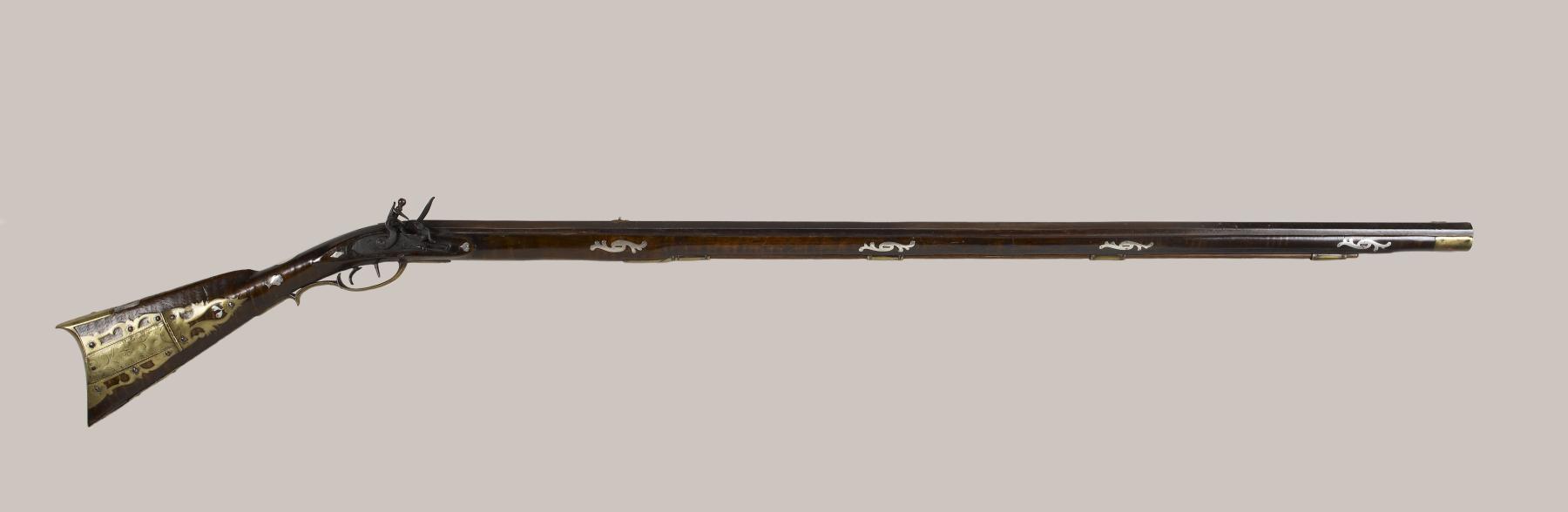 Modern Cartridges
Rifle Ammunition has 4 basic parts
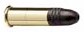 primer
Powder
bullet
case
Shotgun Shells
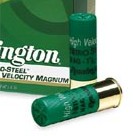 Shot
-Shotgun 
shells have 5 
components
-May have a
single slug
Wad
Smokeless
Powder
Primer
Case
Differences Between a Rifle and a Shotgun
Rifle fires a single projectile called a bullet
Rifle has a thicker barrel
Rifle has groves (or rifling) in end of barrel to put a spin on the projectile
Differences Between a Rifle and a Shotgun Continued
A shotgun usually fires a cluster of projectiles called shot
Barrel is thin and smooth
Shotguns have tightening of the barrel at the muzzle which is called choke
Full-keeps shot close together
Modified- 
Improved cylinder
Cylinder bore-no constriction
Hinge Action
A hinge or break action which works like a hinge on a door
Reveals at a glance if the firearm is loaded
Often selected as the first gun for a young hunter
Bolt Action
Works much like an old fashioned door bolt
To open, lift the handle up and then pull to the rear
Cartridge should be ejected as bolt is pulled back
Lever Action
Old West type
Worked by shoving extension of the trigger guard downward and forward
One of the most dangerous actions because it has an exposed hammer
Pump Action
Also called slide or trombone






Pump will only open after it is fired
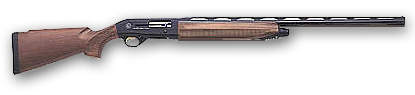 Semi-automatic
Usually has a clip
Must pull trigger each time to fire
10 Commandments of Shooting
1 Always point muzzle in a safe direction
2 Treat every firearm or bow with the same respect you would show a loaded gun or knocked arrow
3 Be sure of your target and what is in front of and beyond your target
4 Unload firearms and unstring recurve and long bows when not in use
5 Handle firearms, arrows and ammunition carefully
6 Know your safe zone of fire and stick to it
7 Control your emotions when it comes to safety
8 Wear hearing and eye protection
9 Don’t drink alcoholic beverages or take drugs before or while handling firearms or bow and arrows
10 Be aware of additional circumstances which require added caution or safety awareness